Financial ReportsAnnual ReportJune 1, 20XX
Financial  Statements for LoveBytes
Our loan was for $49,400.  Payments were $745.58 each month
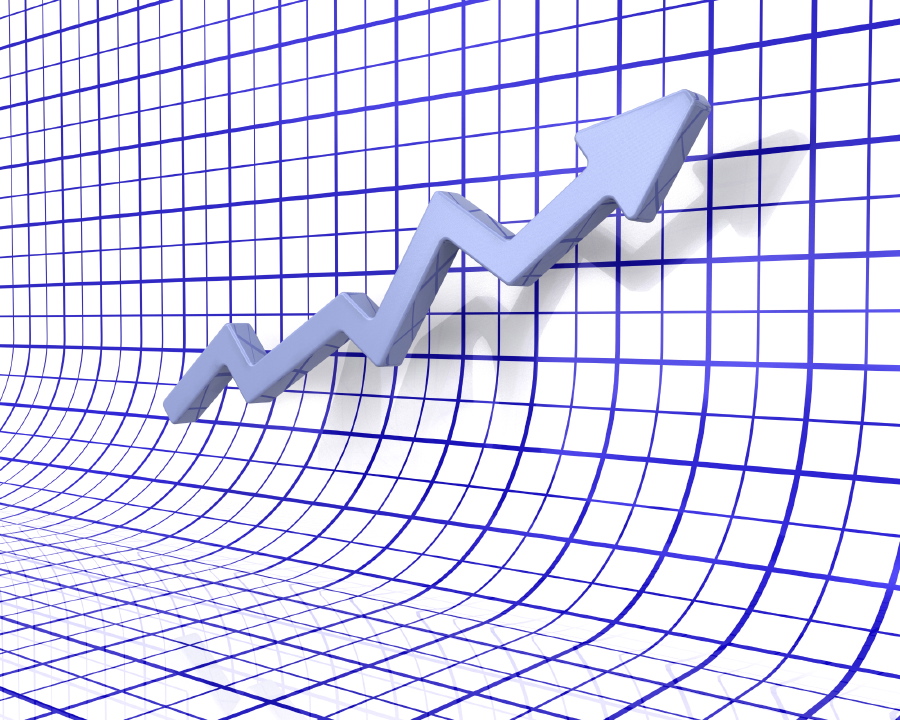 [Speaker Notes: Top spreadsheet combines all trial balances: November through April.  Numbers from April are all asset, liabilities, and stockholders balances.  Expenses and revenues are entered from each month’s trial balance.  The trial balance appears just below.  Sheet 2 shows our yearly  income statement and Sheet 3 our balance sheet.]